Chapter 5Numerical Radiative Transfer§1, 2
眞榮田　Dec. 18
5.1 Numerical modeling5.1.1 Introduction
static plane-parallel stellar atmosphereを考える
atmospheric structureは既知、spectral lines と continuaは大気に影響しない
目標：radiative transfer eq.とstatistical equilibrium rate eq.　に非線形なcoupling＋複雑な原子過程➡　computer processing
static plane-parallelの延長で3D・時間依存性のある流体・膨張大気・星風など考えたい
5.1.2 Discretization
computerで扱うために、位置・周波数・角度を離散化
Angles: 上方向の角度をm個、下方向の角度をm個（合計2m個）に離散化
上向きI+、下向きI-
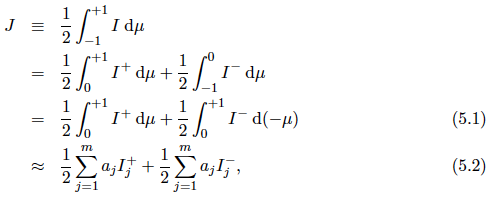 5.1.2 Discretization Angle quadrature
色々な求積法：１点求積、２点求積、Newton-Cotes求積など
どれも等間隔グリッドであり精度があまりよくない
➡Gaussian求積 or スプライン関数（Press+ ’86）を使う
eq(5.1)の問題は、I+とI-がμ=0で評価できないこと
➡Gaussian開求積を使う
次数n=３で十分（３点ガウス積分）
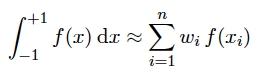 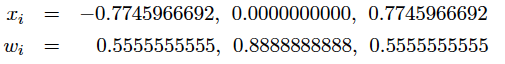 どんな関数でも角度で積分は３点で十分
5.1.2 Discretization Frequency & Depth
Frequency: purely coherent scatteringを考えるが、実際の大気では全てのlineとcontinuaを周波数グリッド化して積分する
ｌｉｎｅではGaussian Doppler core + Lorenzian damping wing
Depth: 星大気での輻射輸送や放射スペクトルを計算するにはoptical depthを幅広くとる必要➡log的spacingでdepthを積分
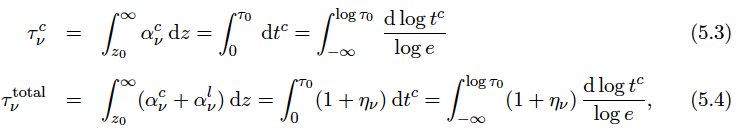 Lineとcontinuumで７桁くらい違う
対数で
数値計算も特徴的なスケールを
10個くらいで分解する（たぶん経験則）
（続き）
plane-parallelでは、reference grid in continuum opt. depth、Rosseland opt. depth、mass column density scaleなどを使う
特定の周波数では速い変動の為追加のgridが必要
non-plane-parallel grid: 
adaptive mesh (Dorfi & Drury ‘87)
Laboratory-frameかcomoving-frameか？
5.2 Feautrier methodBoundary problem
輸送方程式一般形


pure coherent scattering


depthとangleを離散化
境界条件を使い易くするためにI±を導入
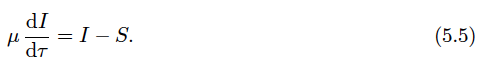 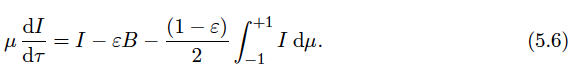 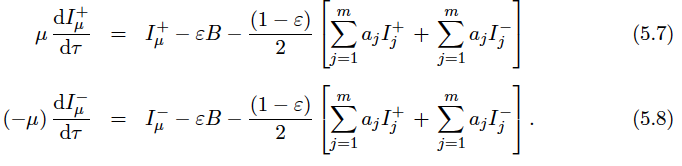 （続き）
I±の積分をしたいから境界条件２つ
境界条件
outer boundaryとinner boundaryにおいて、inward方向(-μ)のI-=0
問題：各境界において、Iの半分しか決まらない
Jを作るには

そのままではIが決められない
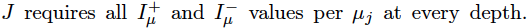 Inner boundaryではRosseland approximationで熱
I＋=B+μdB/dτ、１次まで、Bだけだと流束が0になって変
5.2 Antisymmetric average
Feautrier (’64)：逆方向の放射を合わせることで2つの境界条件を合体
Feautrier変数を導入


PはJ-like、Rはflux-like
m個のPを見つければJが求まる
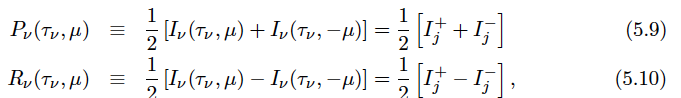 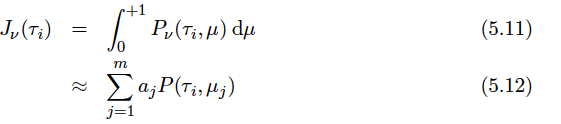 5.2Transport equation
外向きと内向きの輸送方程式一般形



Sは等方的として、足し引き算で



Rを消去し、Feautrier輸送eq.
splitしてないのが利点
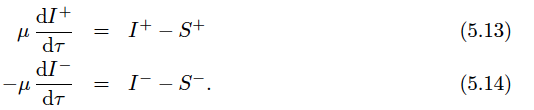 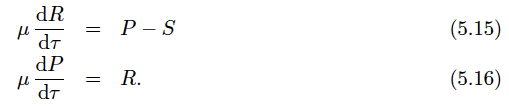 2回微分で境界条件はかわらず２つ
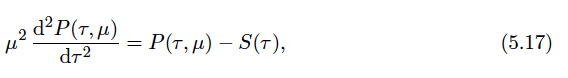 5.2Boundary condition
outer境界条件

(5,16)を使って、境界での全方向のPを表すと

inner境界条件
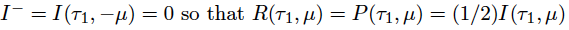 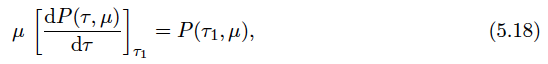 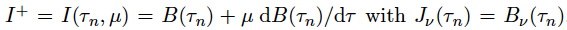 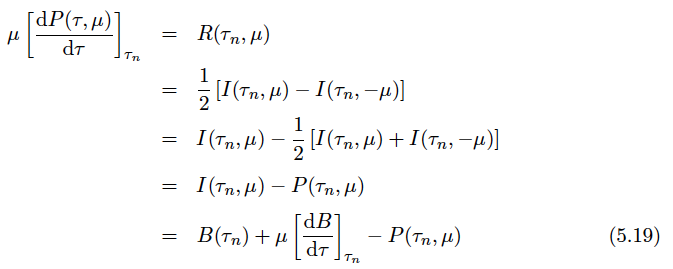 5.2Difference equations
微分を差分形にする


Pの勾配は
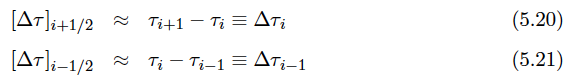 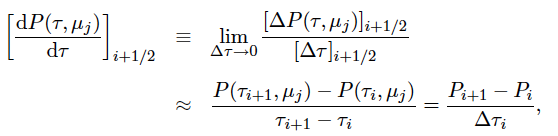 （続き）
2階微分は







これらを使って、(5.17)を表す


➡
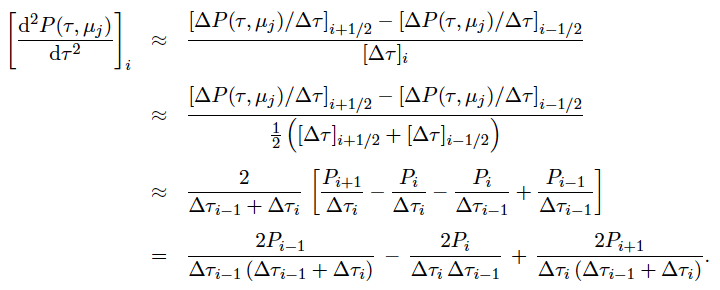 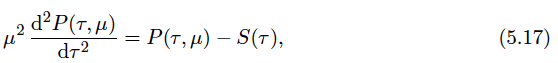 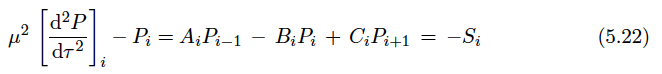 （続き）
位置τの、２次のcouplingを表した式になった。
また、
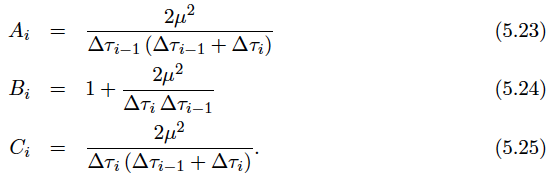 （続き）
Sは各depth　τiで既知。また、各depthにおいて角度μiそれぞれに(5.22)の様な線形eqがあり、計m個。




　　　　　　のPベクトルは、                        を含む  n-2個の方程式(5.22)と関連
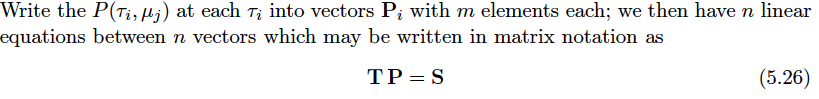 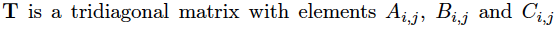 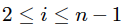 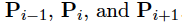 m×n個の式がある、Sの中のJで違うμの値がcouple
4.1.1 General transport equation
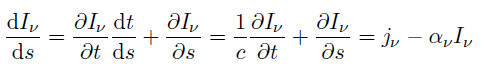 (4.1)
極座標系、t依存性・φ依存性なしとして
(4.3)

　　　　　　として、
(4.4)

Plane-parallel近似
(4.5)
Radial optical depth
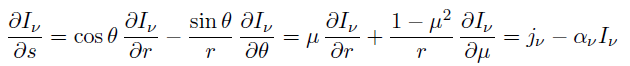 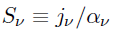 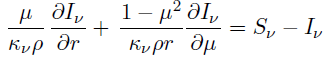 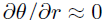 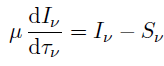 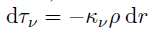 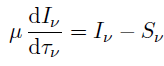 輸送方程式(4.5)
(4.5)をSν がisotropicとして角度平均
(4.6)

(4.5)にμをかけて角度平均

(4.8)

(4.6)と合わせて、二次の輸送方程式
(4.9)

	K:photon pressure
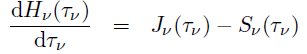 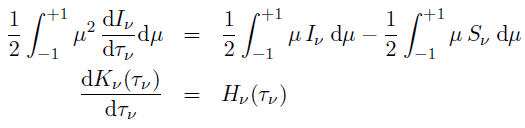 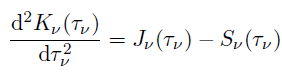 Non-LTEの簡単化
Non-LTEだと問題が残る（IνとJνが決まらない）
→ static plane-parallel geometryで簡単化
Static: time dependenceをなくし、源泉関数を等方化
plane-parallel: spherical geometry, 横方向のinhomogeneityをなくす
1次元問題になり、 IνとJνがそれぞれ(4.5)や(4.8)から求められる
4.1.2 exponential integrals
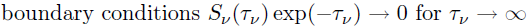 を使って、輸送方程式の解



Sν等方的として、Iνのモーメント




exponential integrals
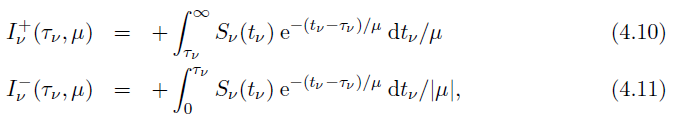 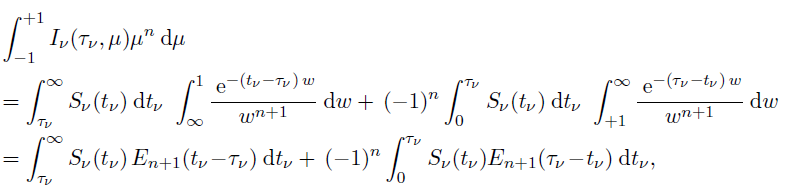 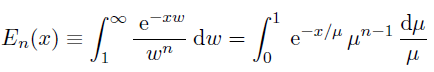 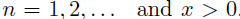 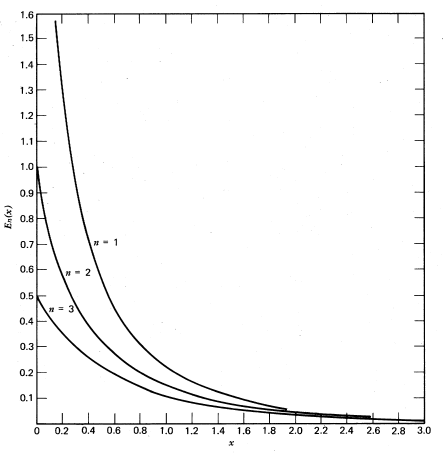 Table 4.1, Fig 4.1: En(x)の様子
漸近値


大きなxでは
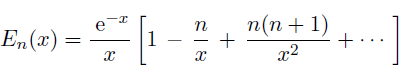 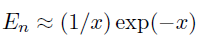 Schwarzschild-Milne eq.
En(x)を使って、モーメントの式は以下のように書かれる。
Schwarzschild eq: for mean intensity





Milne eq: for flux 




K積分は
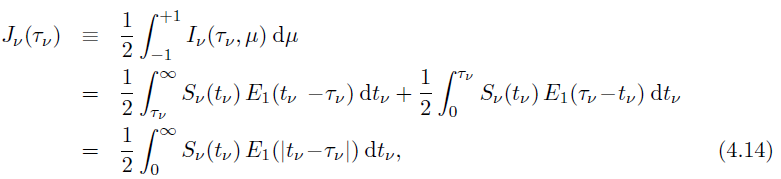 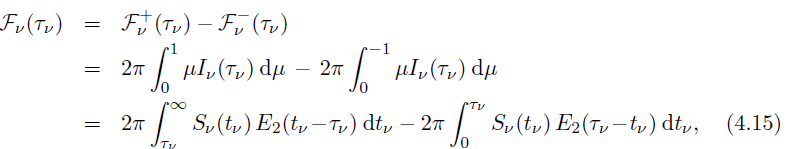 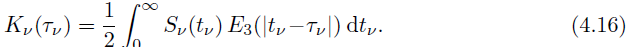 I+, I-, J, F+, F-, Kは、全て源泉関数Sをdepthで重みづけしたサンプルを表す
Fig 4.2 上: SとJは表面付近でずれる
　　　　　　 下: 表面でJはSを上回る
Fig 4.3 Milne eq.のFの様子
Emergent intensity and flux at the stellar surface
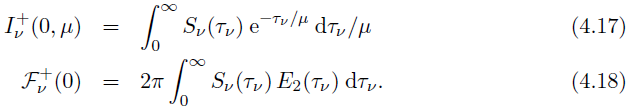 4.1.3 Operators
(4.14)-(4.16)はoperator formにすることもできる
(4.17)をLaplace transformでoperator formにすると

Lambda operatorはSchwarzschild eq.(4.14)右辺で定義され、


これを使うとSchwarzschild eq.は


　となり、源泉関数からmean intensity を求める式になる。
その他Phi and Chi operator
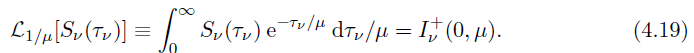 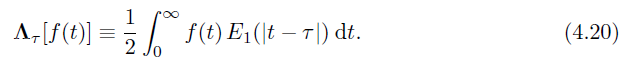 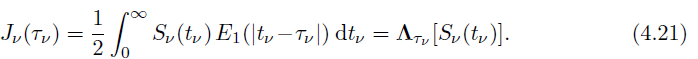 Fig 4.4, 4.5: Kourganoff graphs、LTEも含んだ一般的なJとFの振る舞い
Generalized Lambda operators: Sνから角度平均されたintensity  Jではなく、角度依存性を持ったIを出すoperator


　ここで
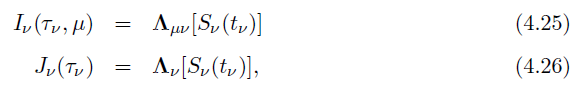 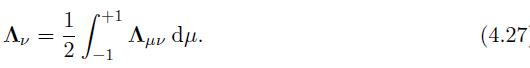